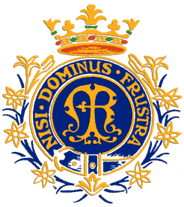 S3 
Making Choices
S3 Personalisation and Choice with respect to the curriculum is important because . . . . . .
It gives you the opportunity to study in greater depth, aspects of each curriculum area you have enjoyed.
It gives you the opportunity to focus on areas of strength.
You will be in learning environments with new people.
You will get a taste of course content in subjects prior to making subject choices for National Qualifications in S4.
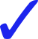 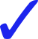 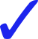 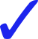 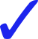 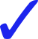 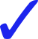 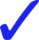 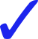 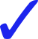 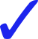 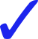 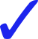 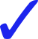 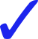 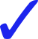 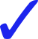 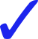 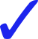 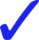 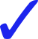 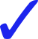 Please Remember . . . . . . . . . . .

As soon as you get your form, you should write your name on the front cover and mark in your House group.

Check you Glow emails to ensure that you have received the link to the online 
   form. If you don’t get the email you must see Mrs Belille-Sharp asap!

Get you choice for Languages signed off by your Modern Languages teacher:
   (Mrs Propp-Shaw, Mrs McNaught, Miss McSherry, Mr Boyom).

Get you parent/carer to sign your form!

DON’T MISS THE DEADLINE.
If you are still unsure or have any questions, please make an appointment to speak to your Pastoral Care teacher.
Bruce House 				Mr Brown
Douglas House 	       		Mrs McNaught
Stewart House 	      		Mr Mackellar
Wallace House 	      		Mrs Read